Monitoring boulder movement using the Internet of Things: 
towards a landslide early warning system
STUDY AREA
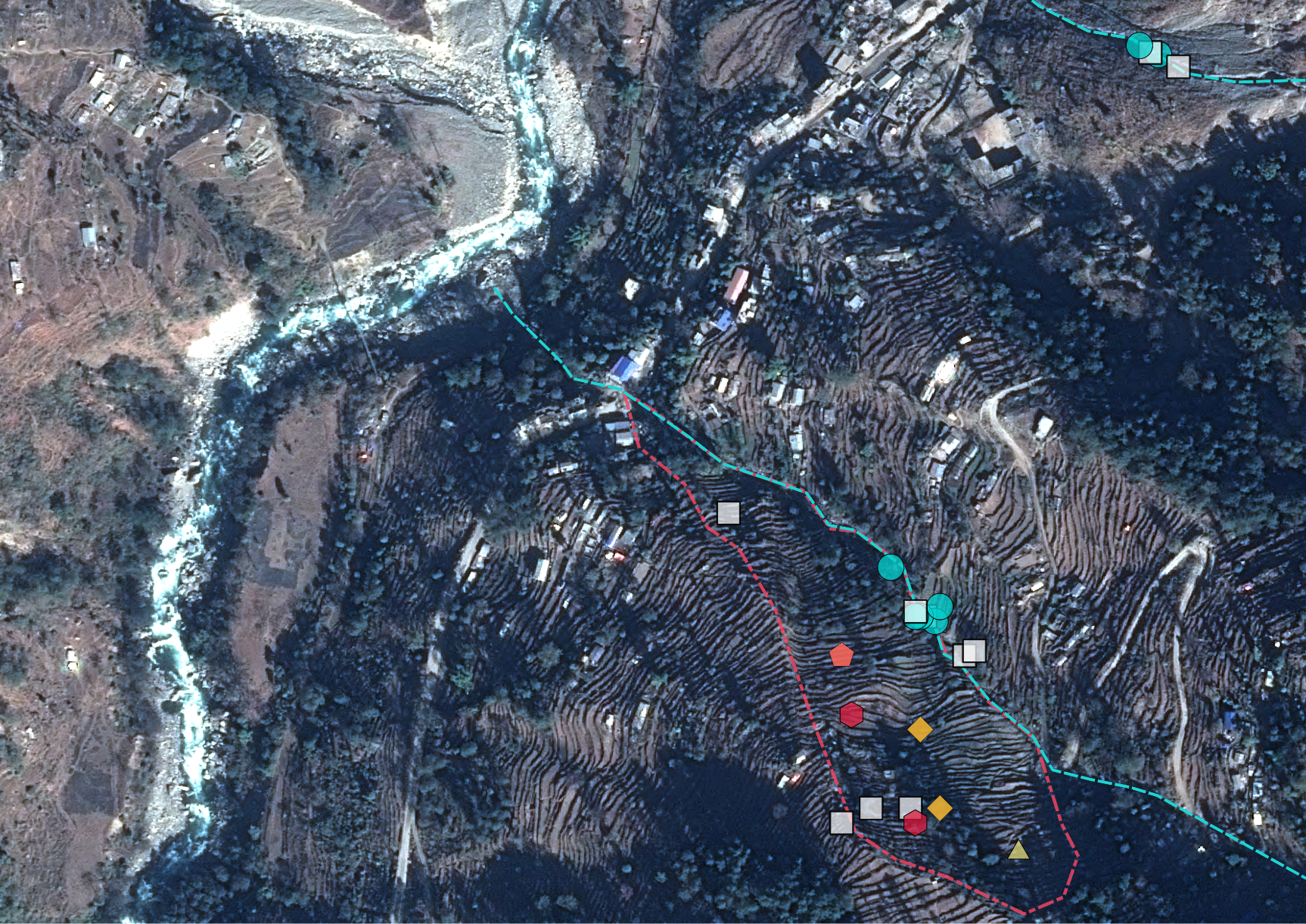 CLICK ON THE BUTTONS BELOW
Bhote Koshi
OUR WIRELESS SENSOR NETWORK
THE BOULDER PROJECT
Araniko 
highway
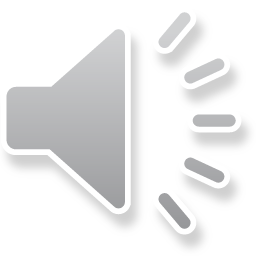 N
CONCLUSIONS AND OUTLOOK
BOULDER MOVEMENT MONSOON 2019
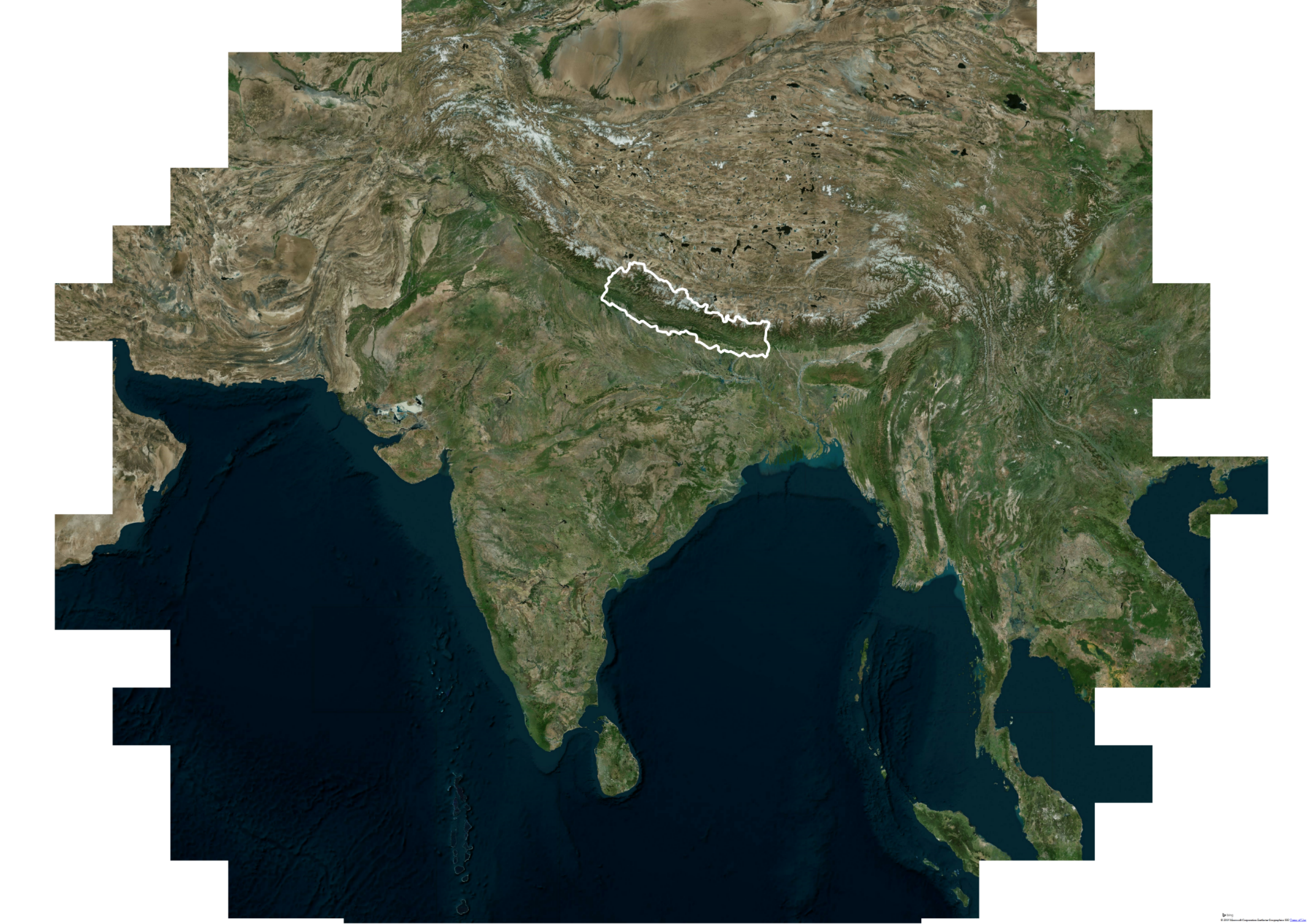 2
N E P A L
AUDIO IN YELLOW CIRCLES
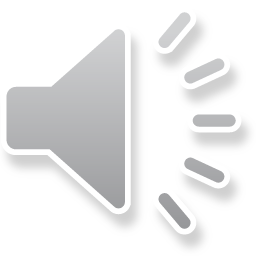 1
Mov. onset in landslide
No movement
Benedetta Dini, b.dini@uea.ac.uk
Georgina Bennett, Aldina Franco, Michael Whitworth, Andreas Senn, Kristen Cook
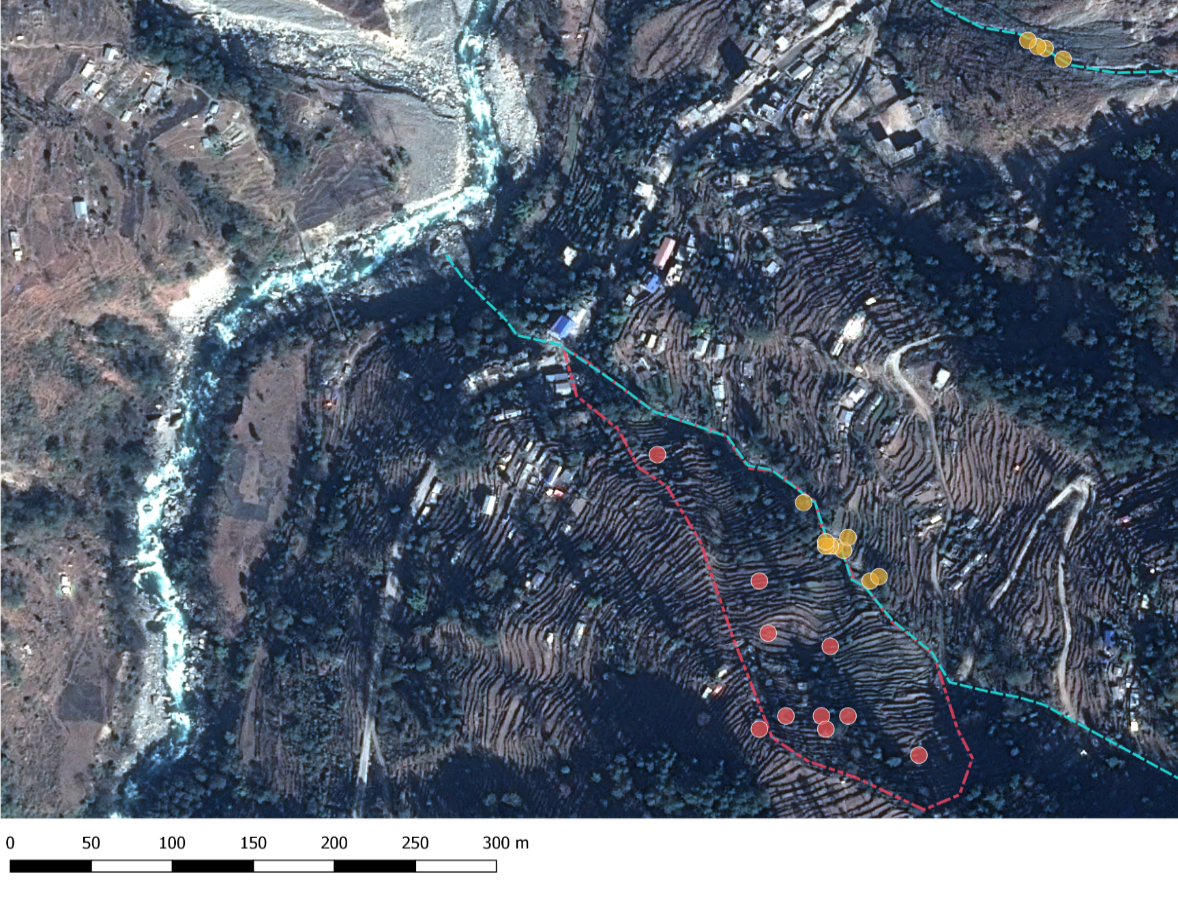 Boulders:
0                100             200 m
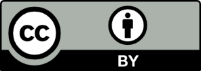 Moved in channel
Debris flow channels
Receiver
Landslide
May    Aug
The BOULDER project
Develop a tracking system to observe boulders movement in landslides and floods
Set the basis for an early warning system
Increase resilience to landslide (and flood) hazard
BACK
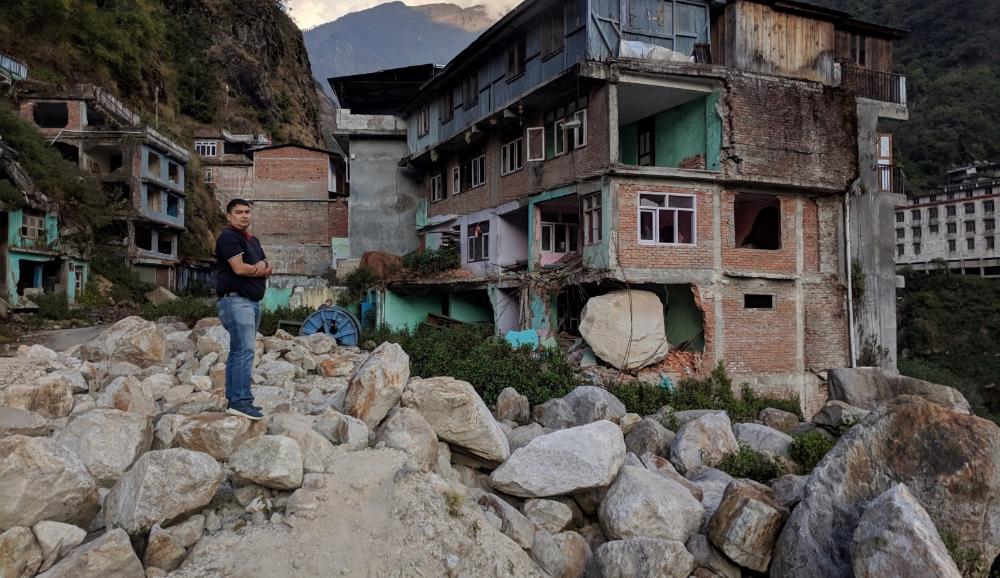 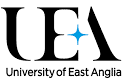 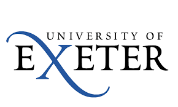 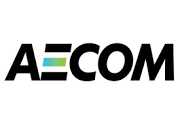 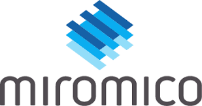 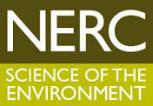 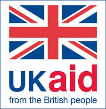 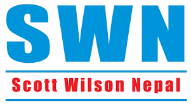 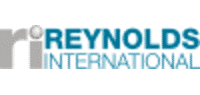 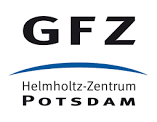 BOULDER: Accounting for BOUlders in Landslide-flood Disaster Evaluation and Resilience.
Funded by NERC SHEAR Catalyst program.
PI: Georgina Bennett
CoI: Aldina Franco
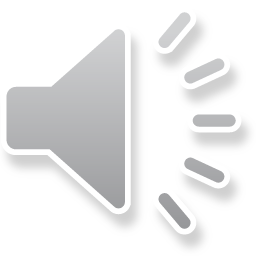 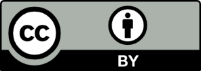 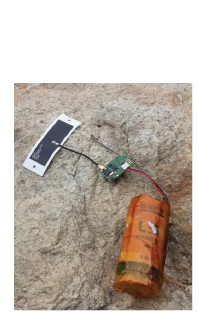 Our wireless sensor network
GSM transmission from receiver to a server
Real-time data transmission to a receiver via LoRa® (Long Range Wide Area Network)
Sensors equipped with accelerometer
Powered by battery
Can activate on detecting movement
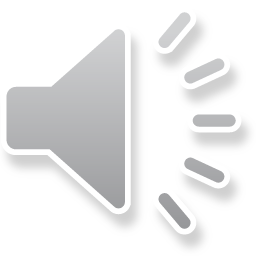 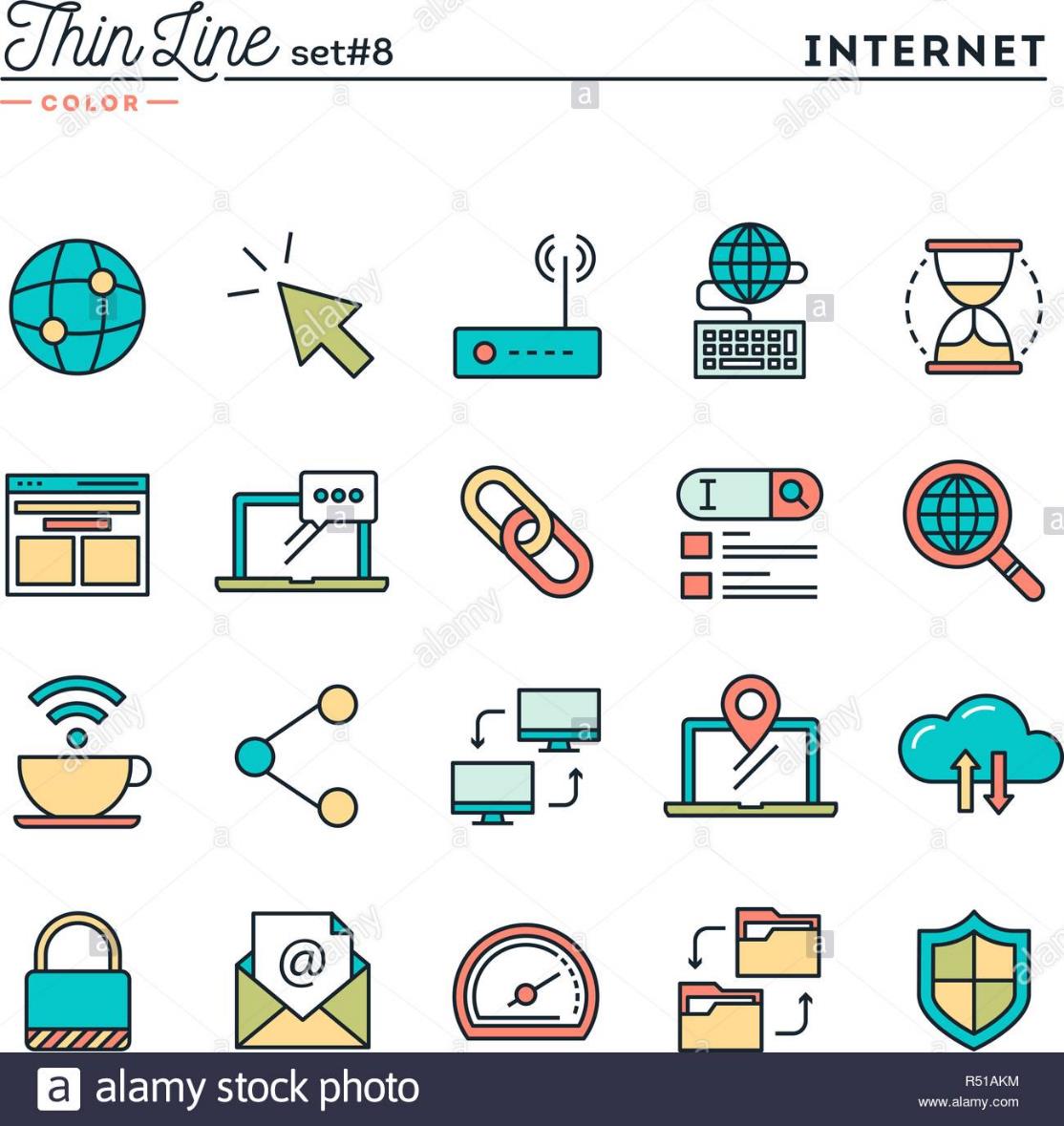 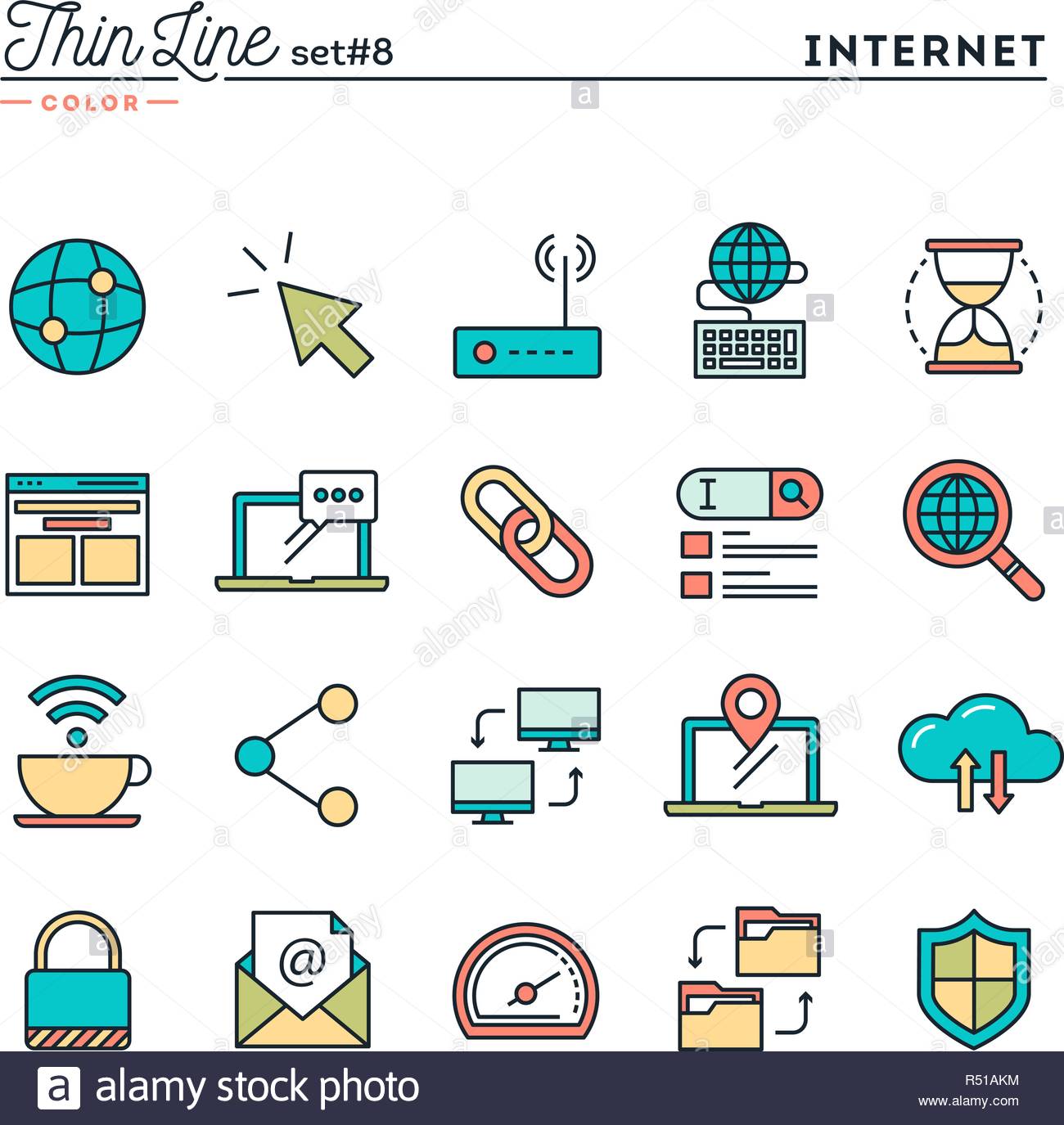 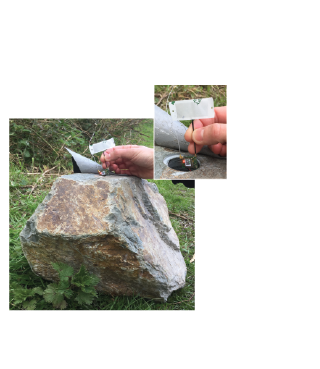 BACK
Small angular variations
Large impact forces
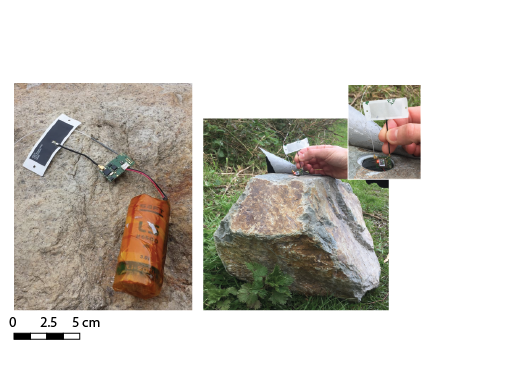 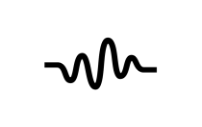 GSM
LoRaWAN
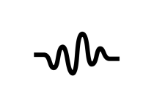 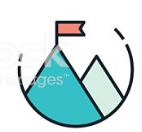 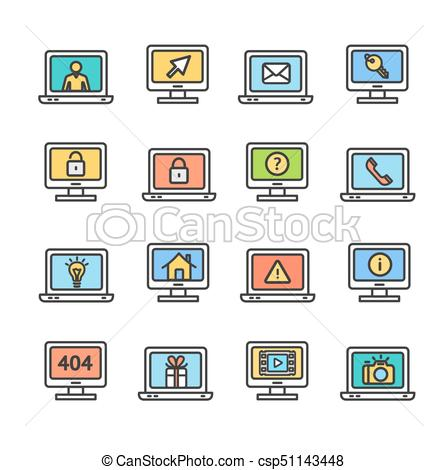 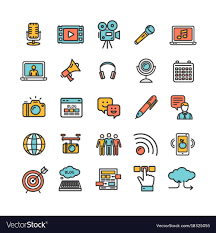 Sensors
Receiver powered by solar system
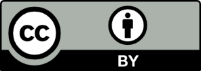 [Speaker Notes: Map and assess boulder hazard across the landscape and produce boulder hazard maps to supplement existing landslide hazard maps

Integrate findings into landslide and flood hazard evaluation in collaboration with project partners to increase resilience to landslide and flood hazards.]
Boulder movement monsoon 2019
The sensors captured in real time:
1. Small angular variations within the landslide body
2. Sharp rotations in the debris flow channels
The graphs below are examples of bouders in position types 1 and 2. 
The lines represent the variation of accelerometers values in x, y, and z from the initial position, in g -3
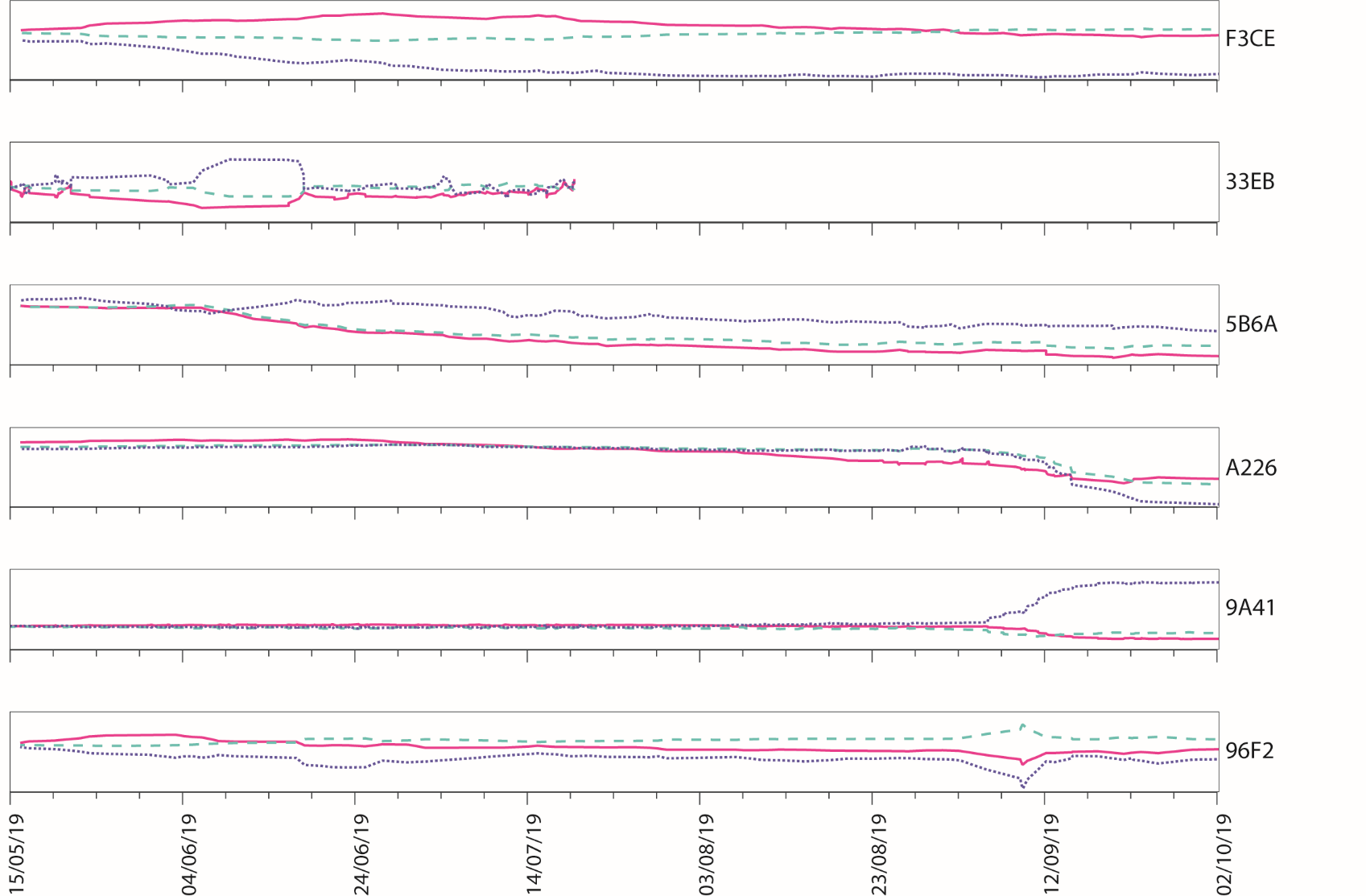 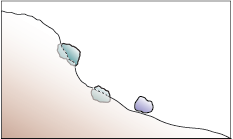 1
1
+102
g-3
x
2
0
BACK
-102
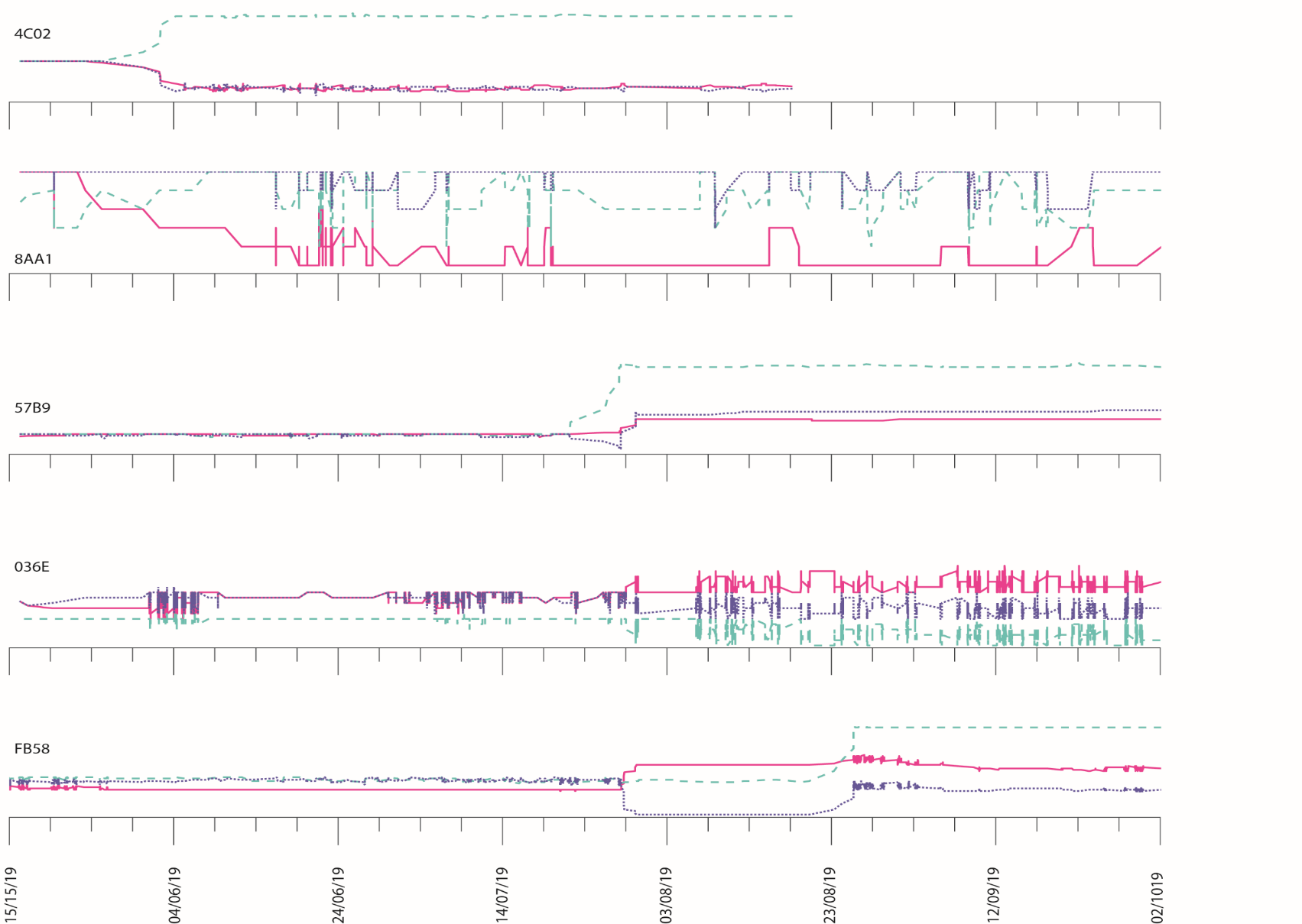 y
z
+103
2
g-3
0
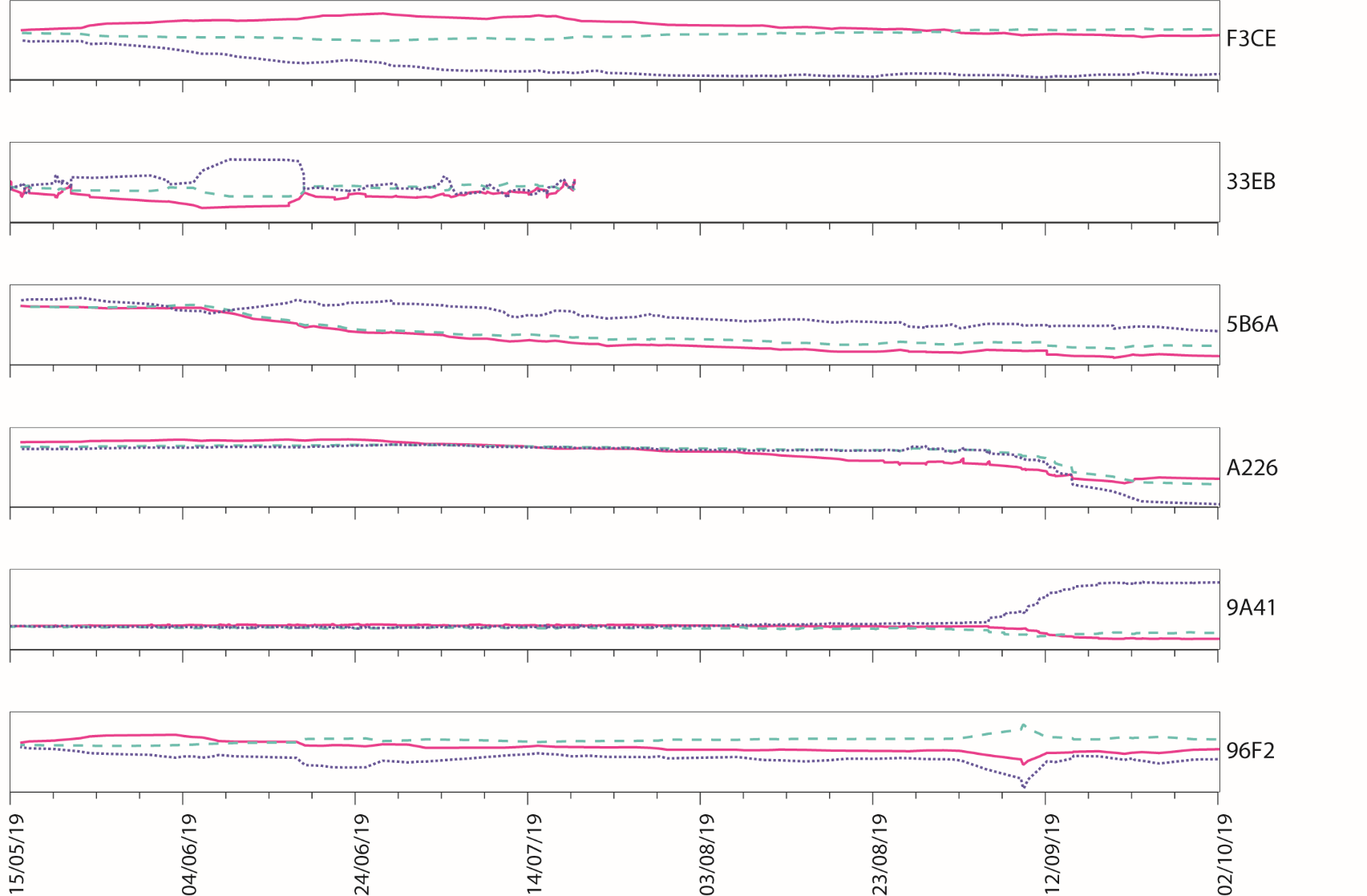 -103
1
2
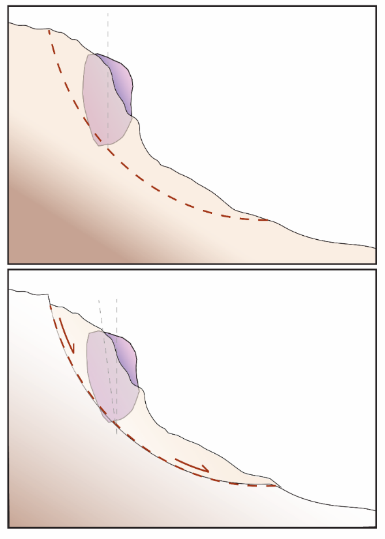 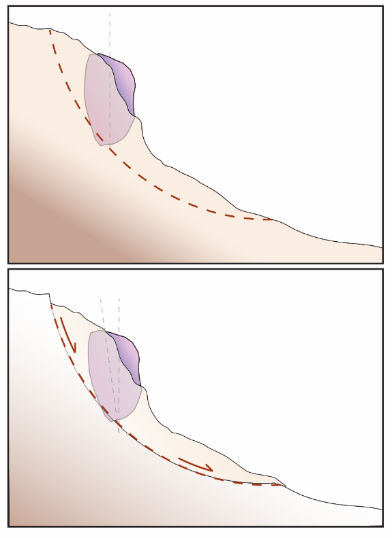 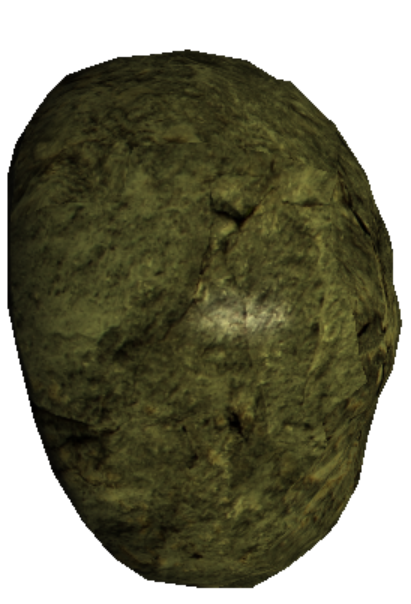 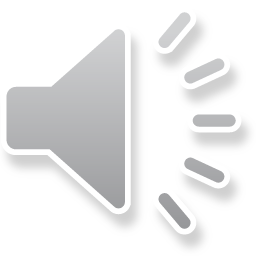 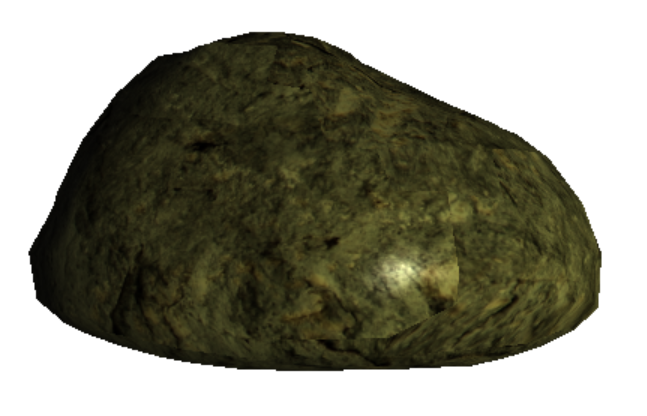 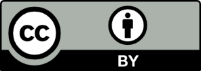 Conclusions and Outlook
10 (possibly 11) of 23 tagged boulders in 2019 present patterns in the accelerometer data compatible with downslope movements. 
Of these, 6 lying within the landslide body show small angular changes, indicating a reactivation during the monsoon and a movement consistent with the landslide mass. We observe a staggered onset of movement, starting from the scarp (May-Jun), then the centre (Jun-Jul), finally the southern flank (Aug-Sep). Moreover, field investigations and laser scan data show large displacements within the landslide mass. 
5 located in a debris flow channel, show sharp changes in position, likely corresponding to larger free movements and rotations. The latter have not been found at their original location after the monsoon.
Boulders that moved in the channels are those with volume < 0.1 m3  (B axis from 0.3 to 0.45 m), whilst those with volume > 1 m3 did not move. 
The data obtained show that the technology is promising for tracking boulders in real-time. 
Improvements are being made ahead of the next tagging season (e.g. Improved accelerometer sampling frequency, improved receiver stability, improved programming settings, ability to retrieve and reuse tags after the monsoon season). 
The concept of this cost-effective network created could be upscaled and applied to other regions/sites in the future.
BACK
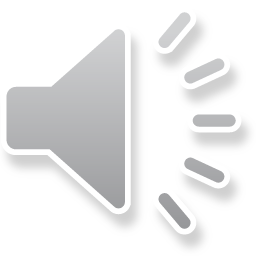 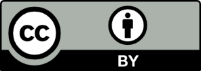